Geluiden der natuur







Het verschijnsel van Doppler
Het knallen van de zweep
- Landelijke muziekinstrumenten
Doppler effect
Doppler effect
The Doppler effect - Big Bang Theory

‘It is the appearent change in the frequency of a wave caused by relative motion between the source of the wave and the observer.’ – Sheldon Cooper



Doppler effect - toeterende auto
Experiment
Apps
Doppler Effect Visualization
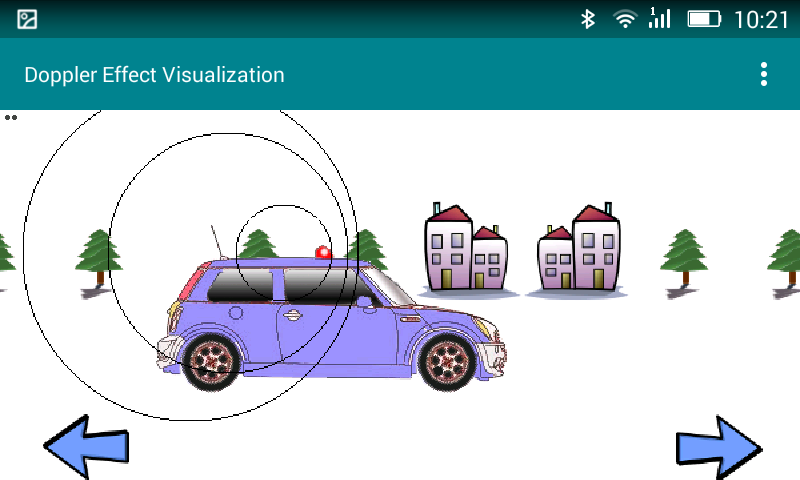 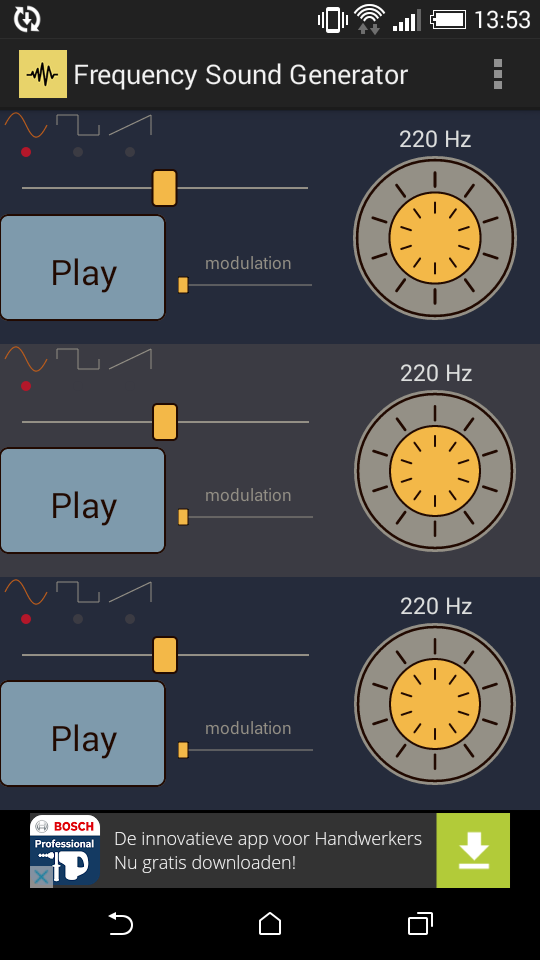 Apps
Frequency Sound Generator
Doppler effect als toepassing bij sterrenkunde
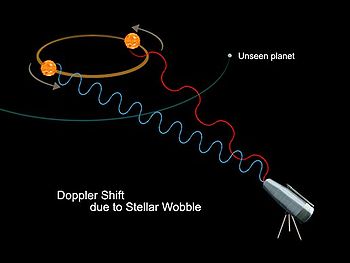 De knallende zweep
Vliegtuig door de geluidsbarrière.
Hoe meten we dit?
Highspeed-camera

Goede belichting

Achtergrond met schaalverdeling

Mythbusters
Hoe werkt het?
Transversale golf

Wet van behoud van impuls

p=mv

Massa neemt af, snelheid neemt toe.
Hoe passen we dit toe in de les?
Praktische opdracht

Handdoek

Gebruik van iPhone 6

Tracker
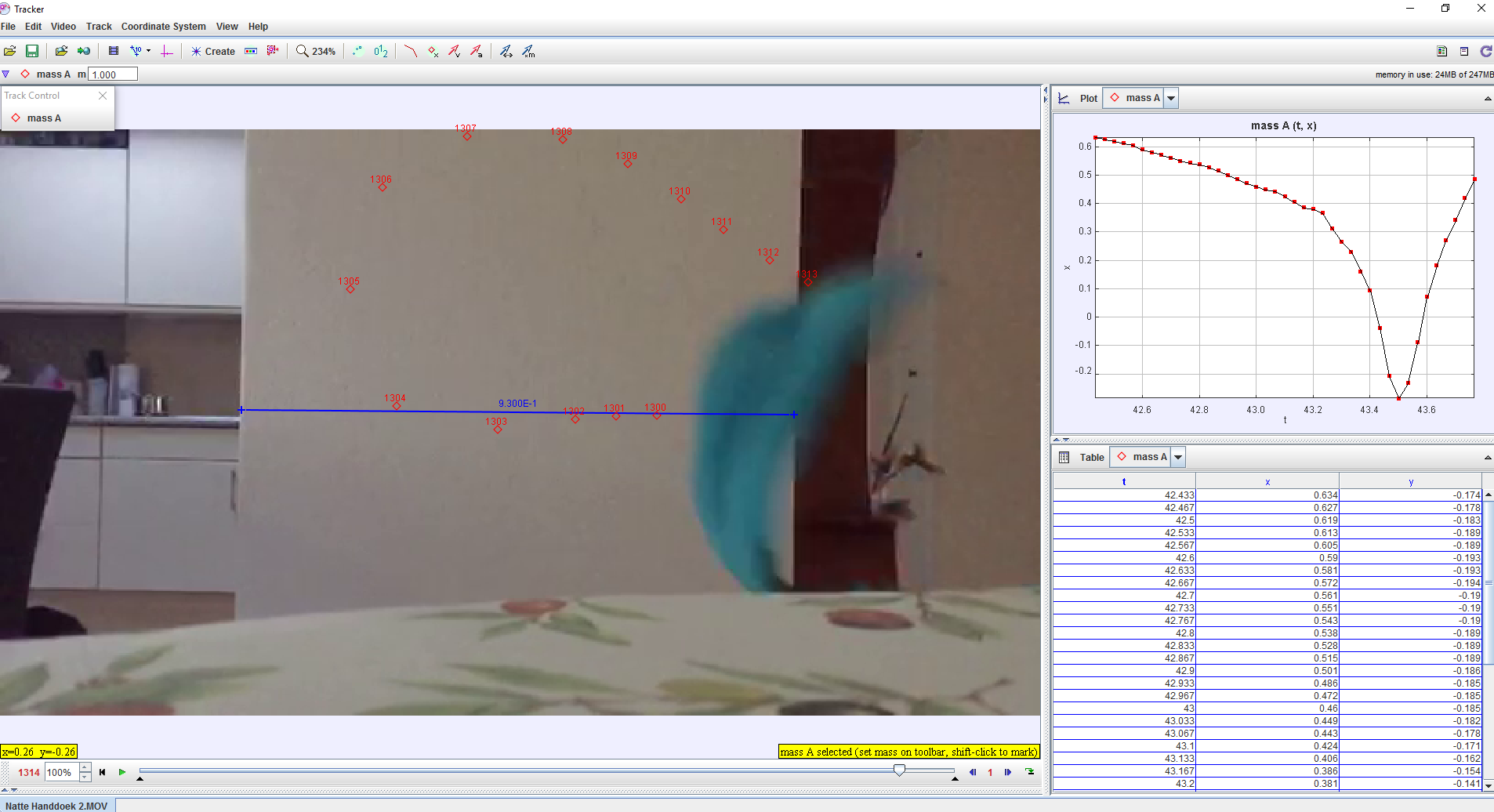 Onze resultaten
Resultaten 'Minnaert's geluiden in een modern jasje':
Minnaert Natuurkunde van het vrije veld, drie delen: http://www.dbnl.org/tekst/minn004natu00_01/

Doppler effect:
demonstreren met een mobiel/zoemer 
bepalen baansnelheid --> frequentieverschil  (toepassing bij sterrenkunde)
meten frequentieverschil is lastig (kleine verschillen)
gebruik van apps: Doppler, toongenerator, frequentie analyse
filmpjes: Big Bang theory, toeterende auto
 
Knallende zweep:
leren zweep te koop via Circus-expert.nl te Neer,  69 Britse pond, excl. verzendkosten, evt. te leen via Radboud Docenten Academie  (leren zwepen vind je op allerlei sites)
knallende zweep: v > v,geluid  --> impulsbehoud
knallende theedoek: v < v,geluid
videometen met Tracker (gratis downloaden)
filmpjes: Mythbusters, vliegtuig door geluidsbarrière
 
Muziekinstrumenten:
buis open/open (1/2 labda), open/gesloten (1/4 labda) --> octaaf
uitvoering door leerlingen (kerstviering, ...)